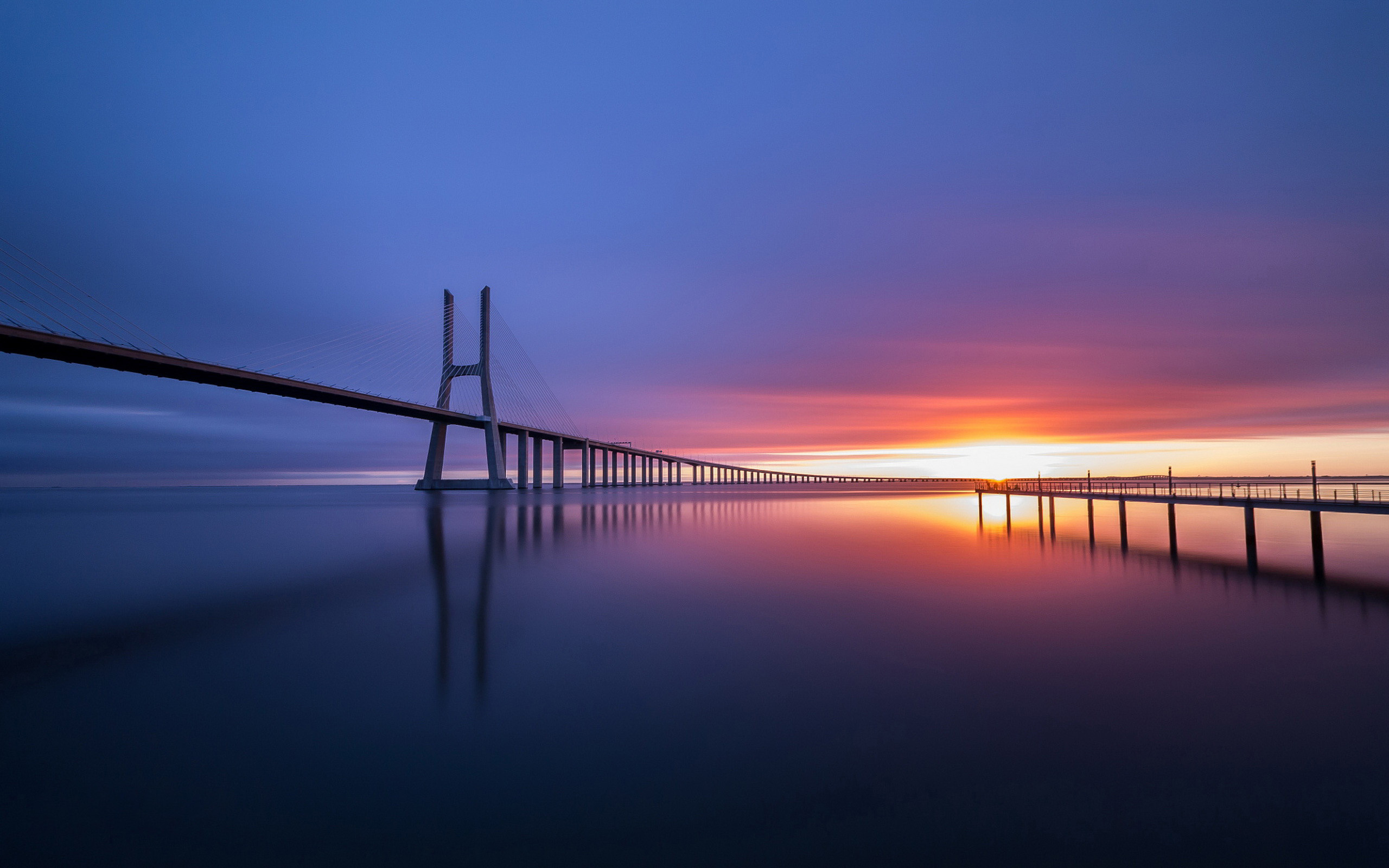 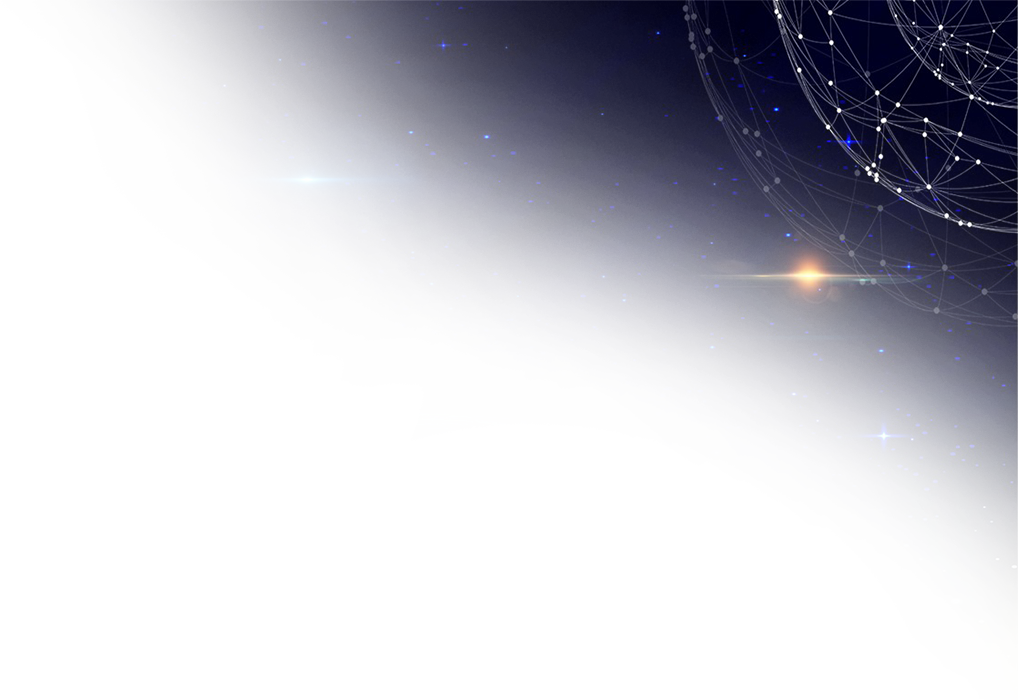 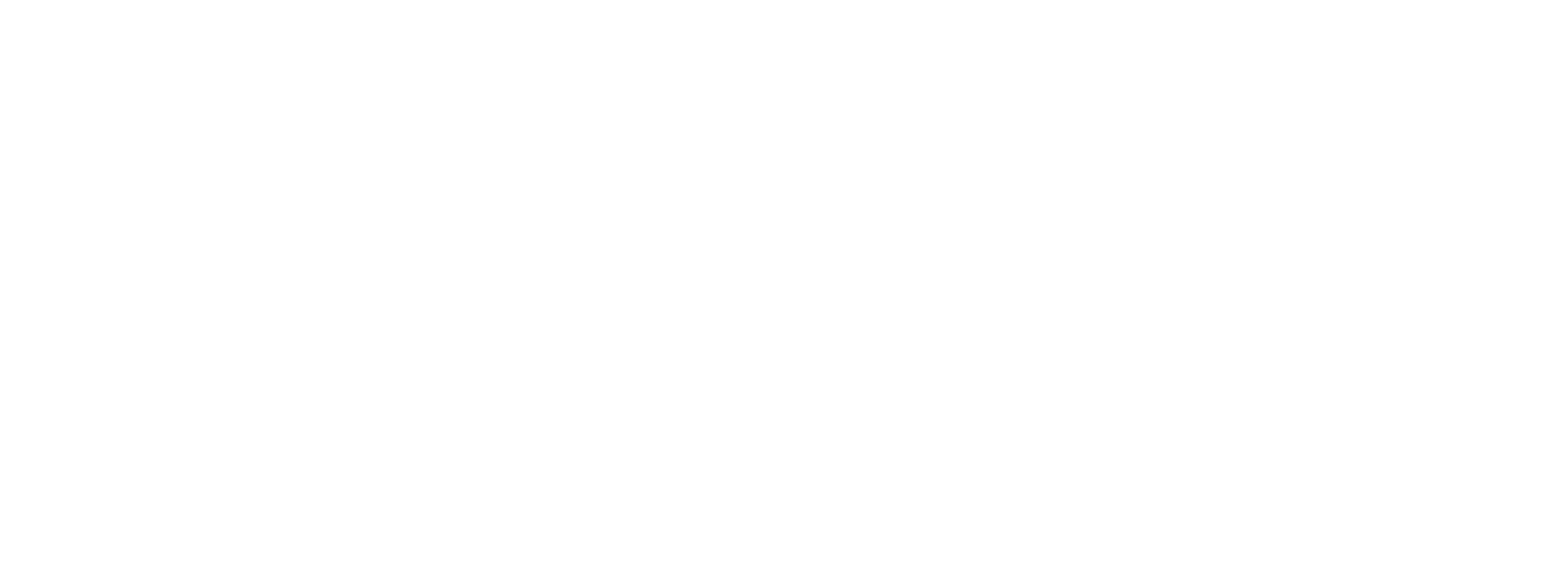 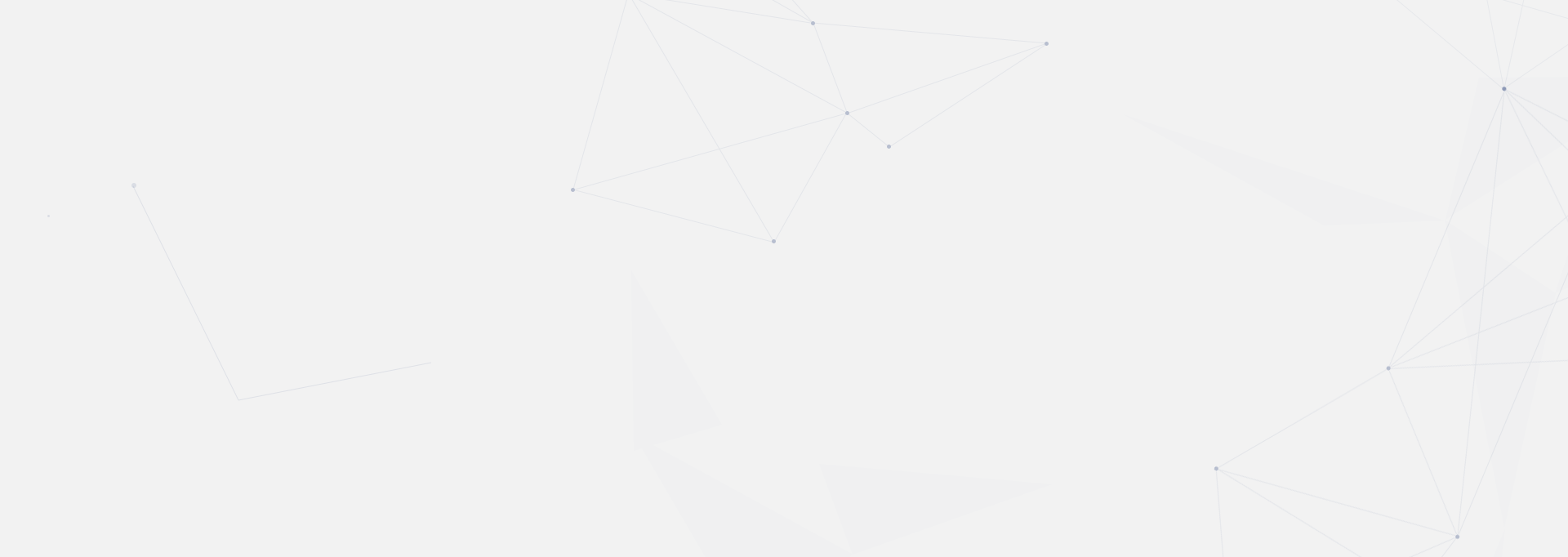 桥梁产品优势介绍
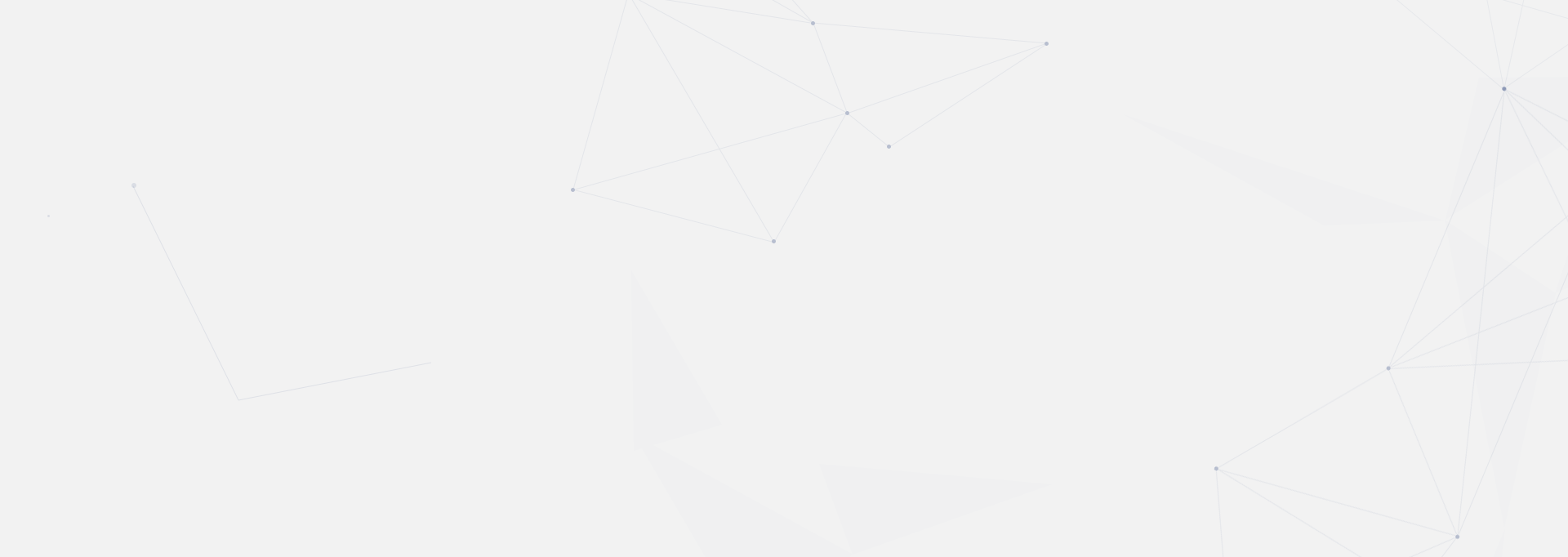 目录
YJK Bridge功能概述
01
02
03
04
合作绘图软件介绍
桥梁BIM建模与定制开发
桥梁BIM轻量化
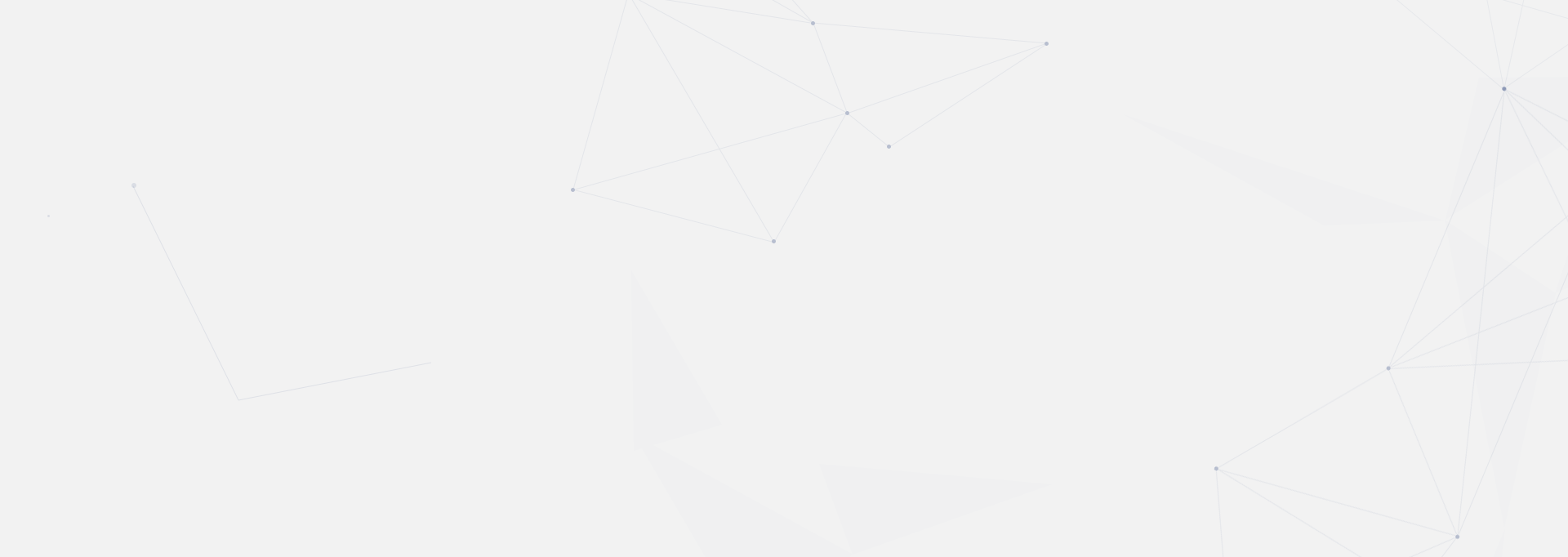 YJK Bridge功能概述
01
支持桥型
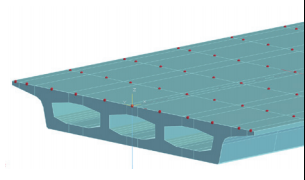 公路桥梁规范
城市桥梁规范
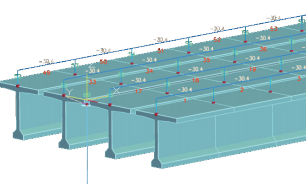 预制梁桥
现浇梁桥
钢箱梁桥
栈桥
组合梁桥
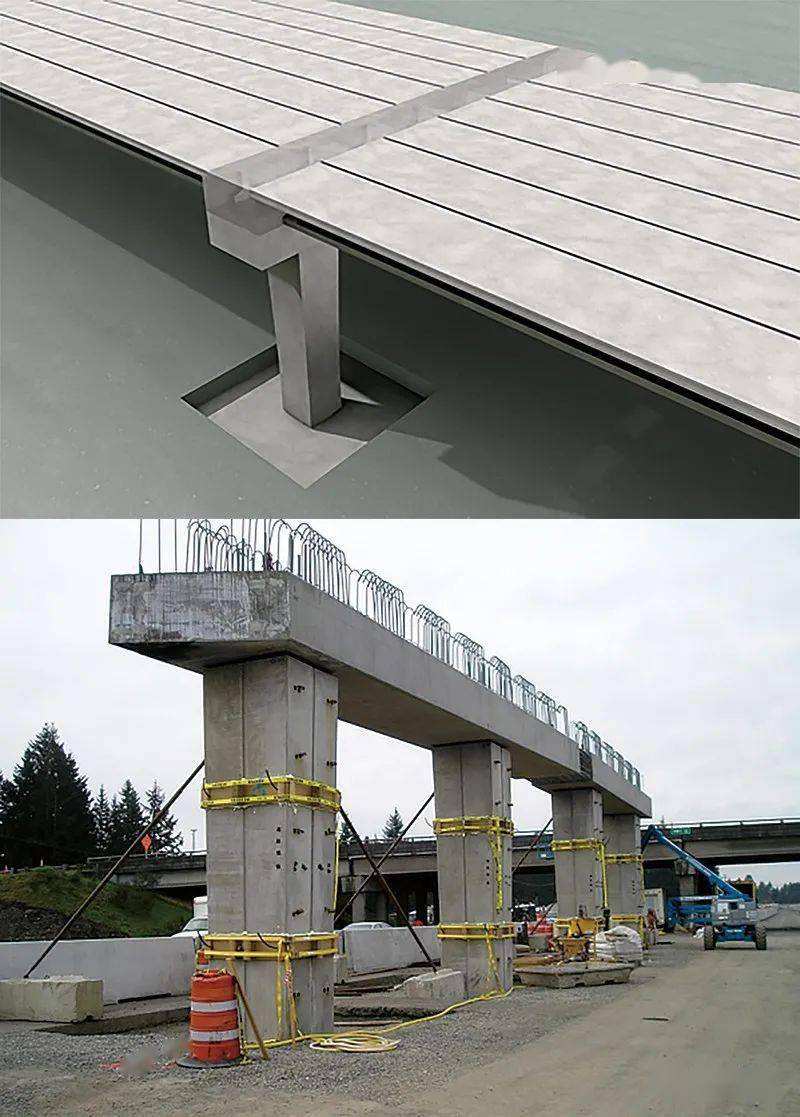 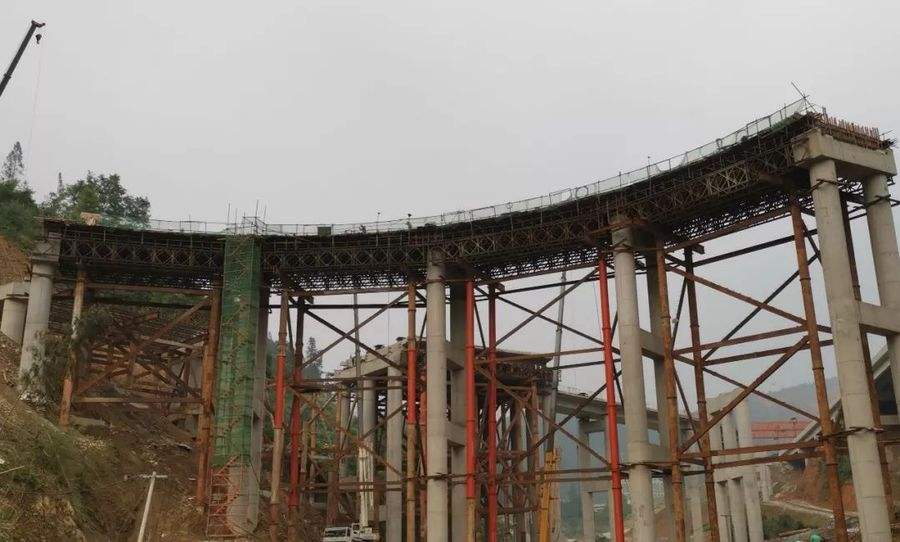 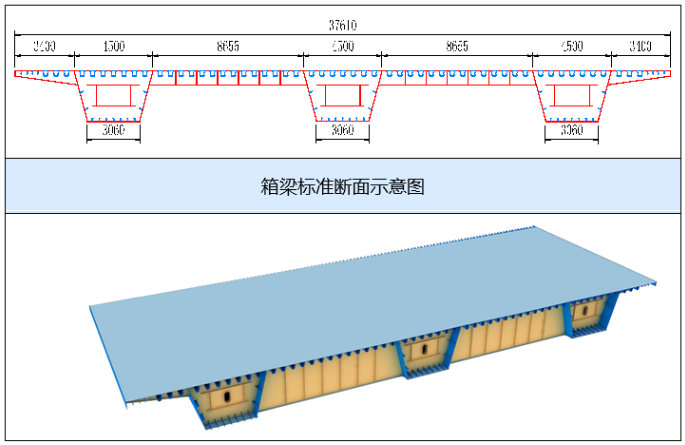 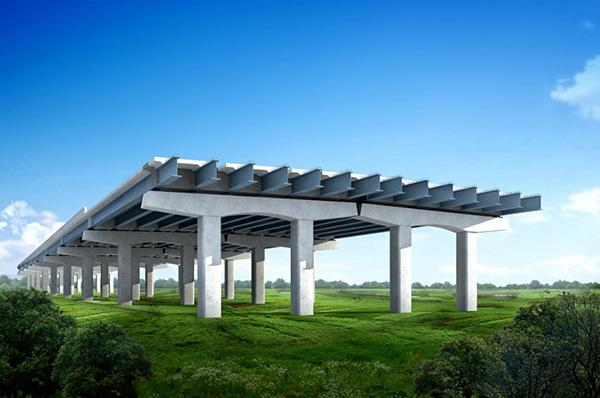 *网格、规范2022年10月
YJK Bridge功能上可完全替代MIDAS Civil及桥博（除斜拉桥、悬索桥、拱桥外）。
优势
智能化
一体化
YJK Bridge
更智能的桥梁计算软件
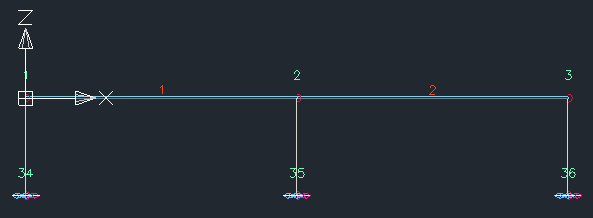 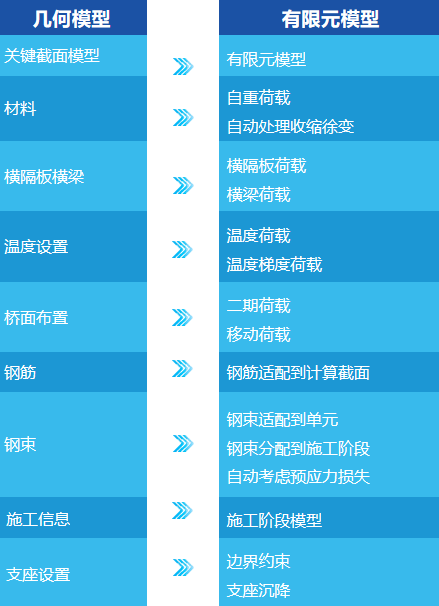 智能化优势
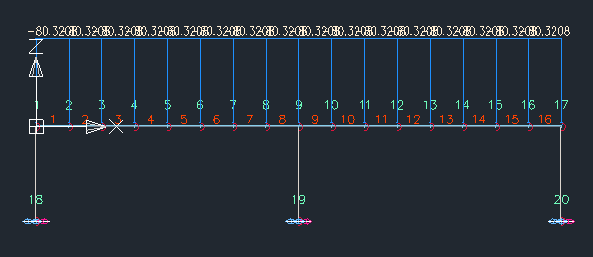 智能化有限元
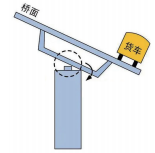 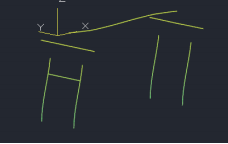 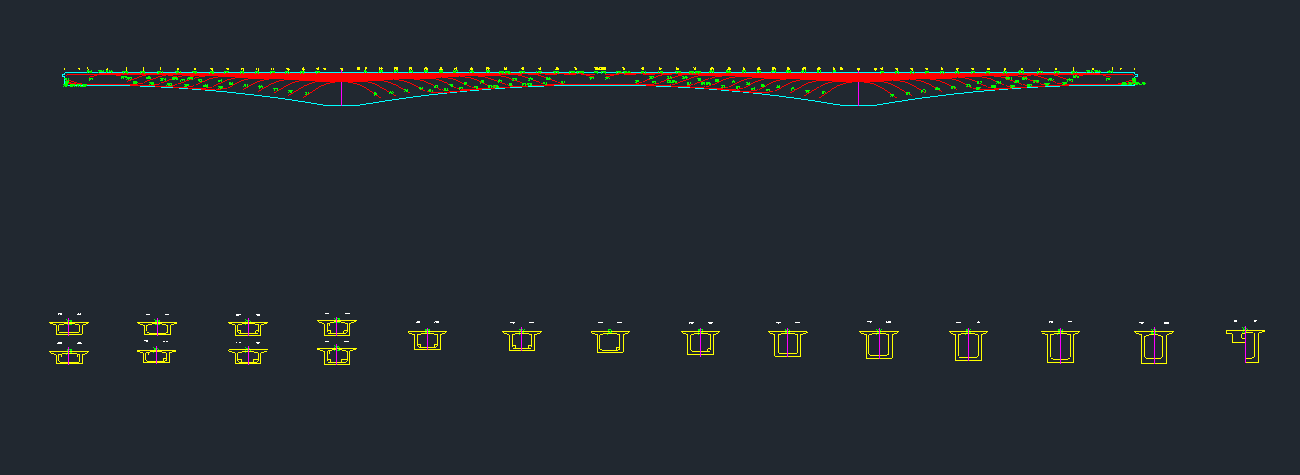 智能化
智能化行业解决方案
智能识图
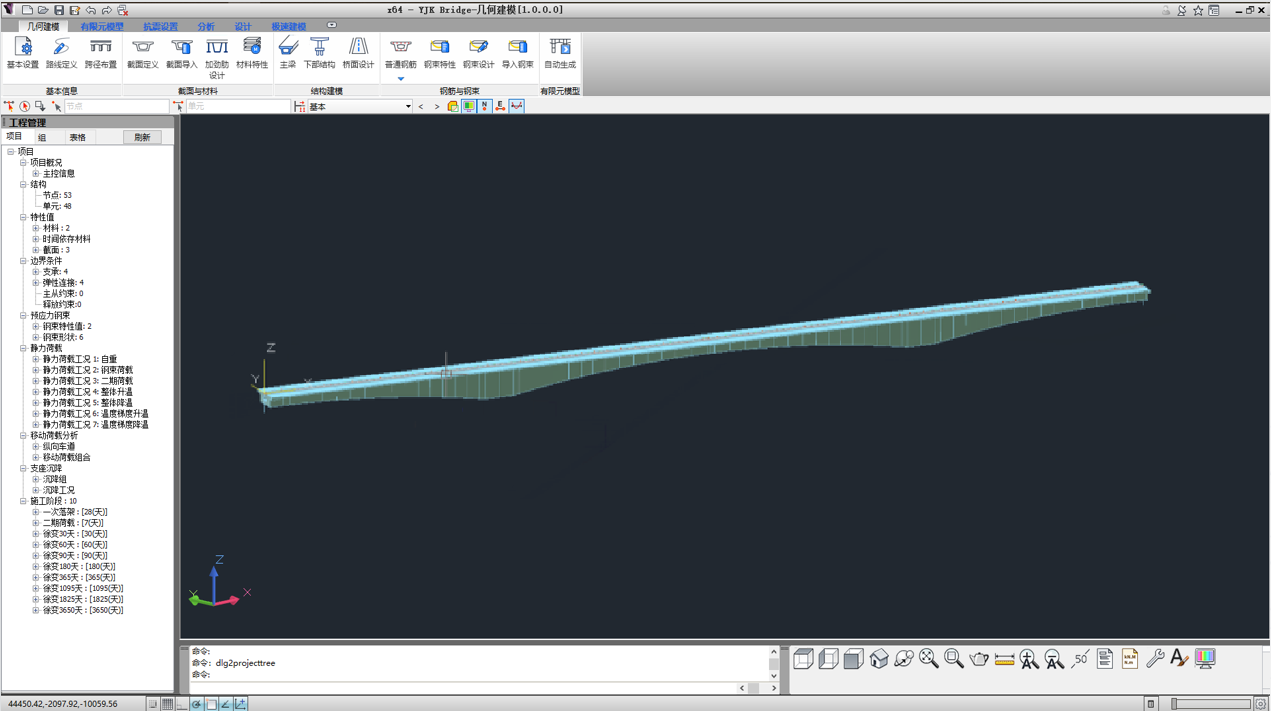 智能化建模
关键位置截面建模
自定义变化曲线
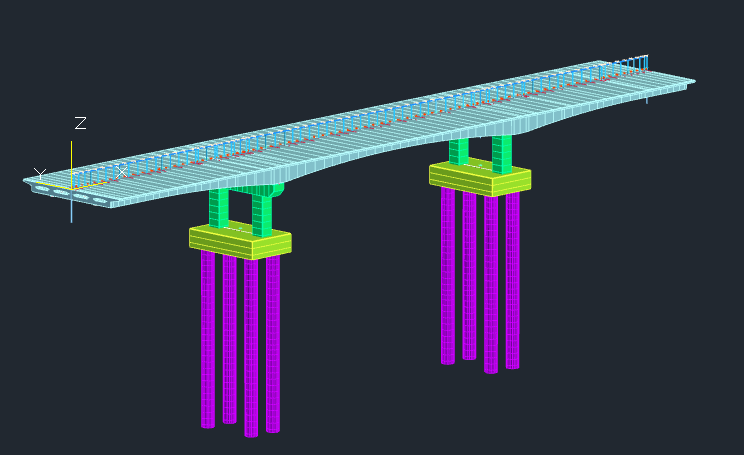 YJK 箱梁截面
工程参数式截面
有限元自动划分
智能化钢束
构件式建模
荷载自动生成
盖梁、系梁、墩柱、桩基
顶底板配束、单元无关、
斜腹板智能处理
经验配束、调束
温度、二期、自重、移动荷载…
自动划分有限元
智能化行业解决方案
精细化梁格方案
上下部整体解决方案
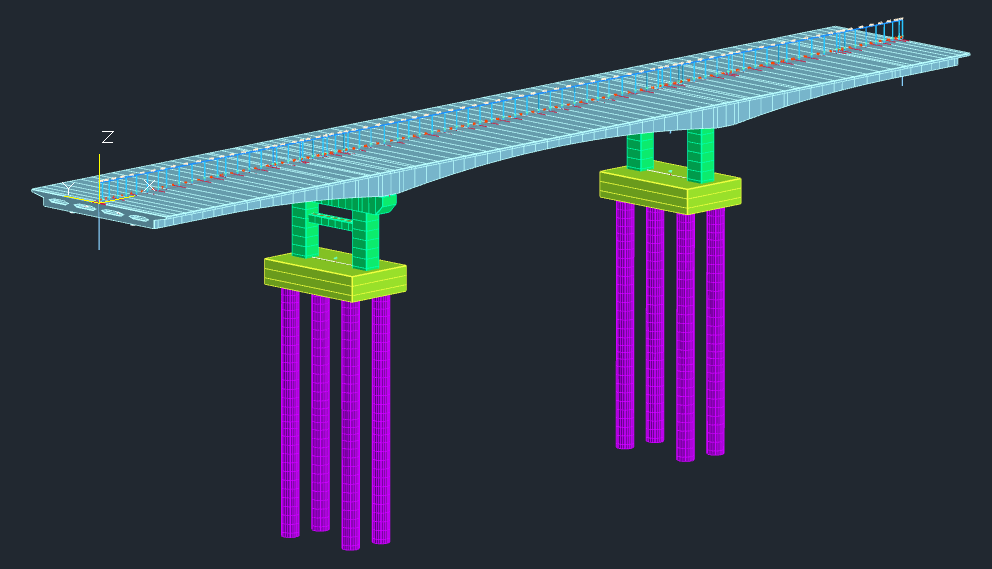 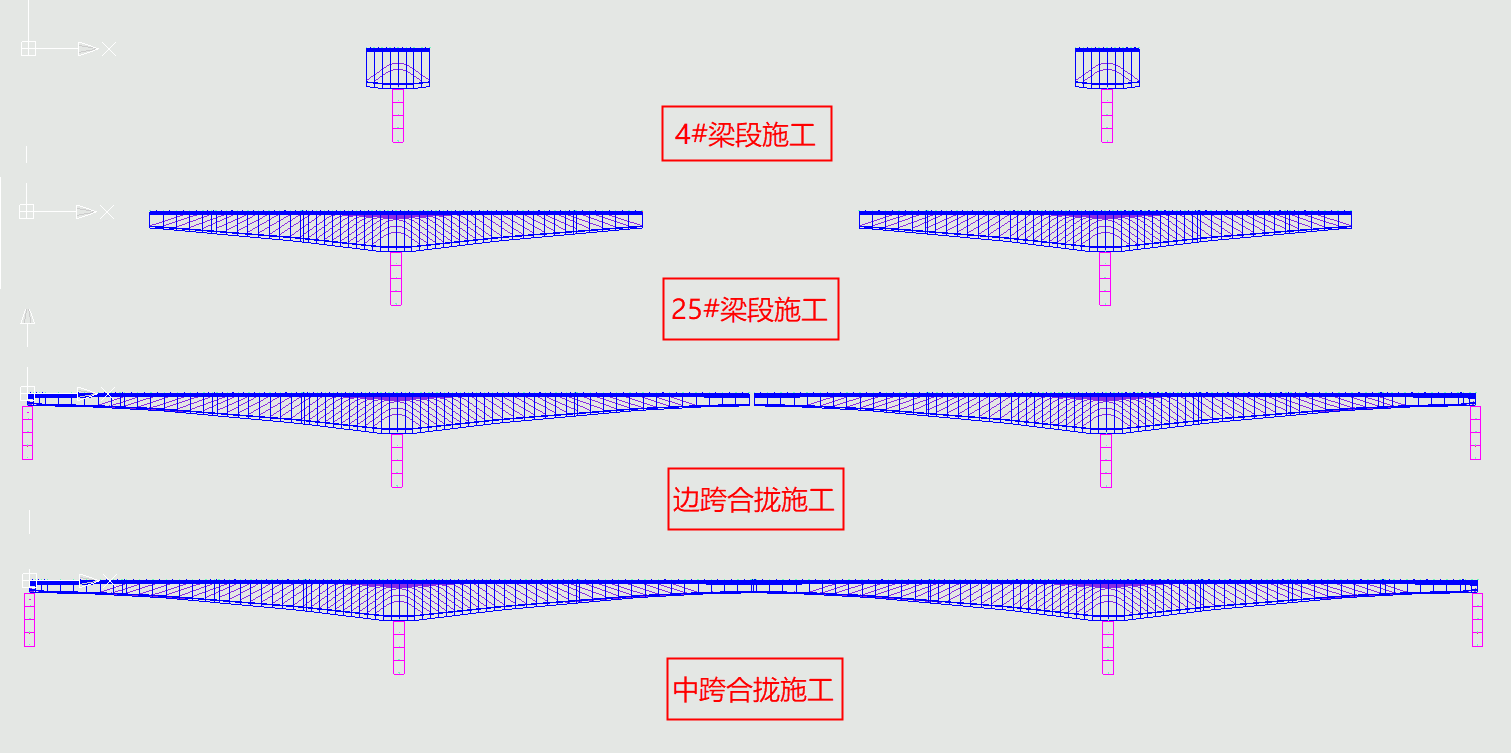 智能化梁格
墩柱抗震、桩基承台验算
施工阶段阶段方案
自动双向倾覆、支座脱空
智能抗震解决方案
一套模型全解决
抗倾覆解决方案
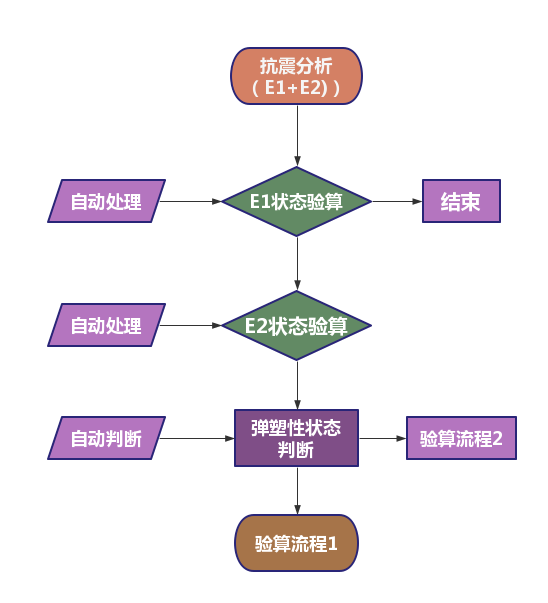 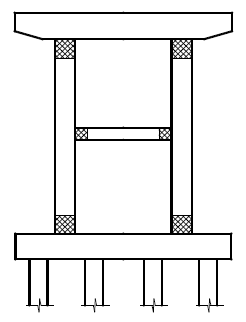 移动荷载解决方案
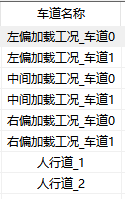 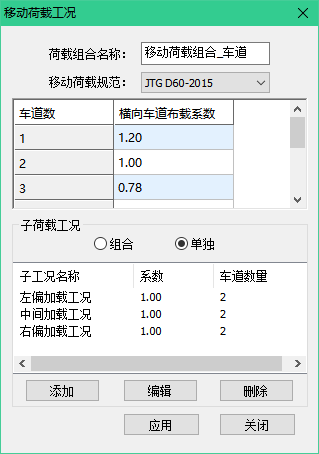 一体化优势
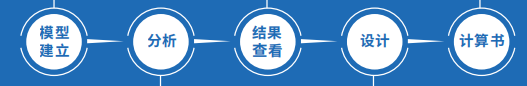 智能化、分析、设计一体化
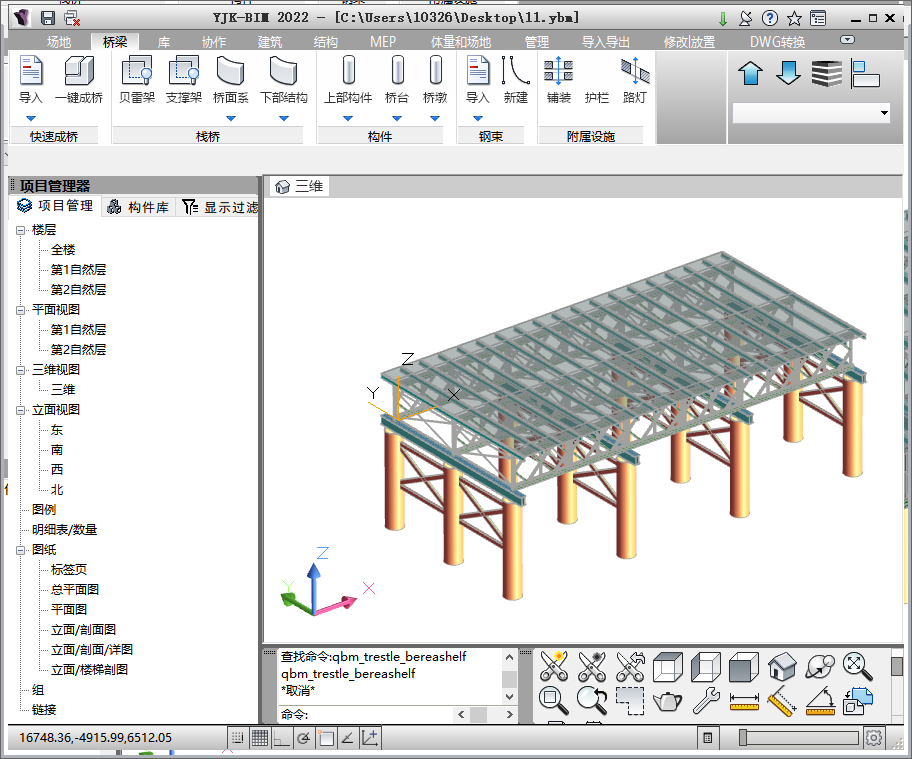 一体化
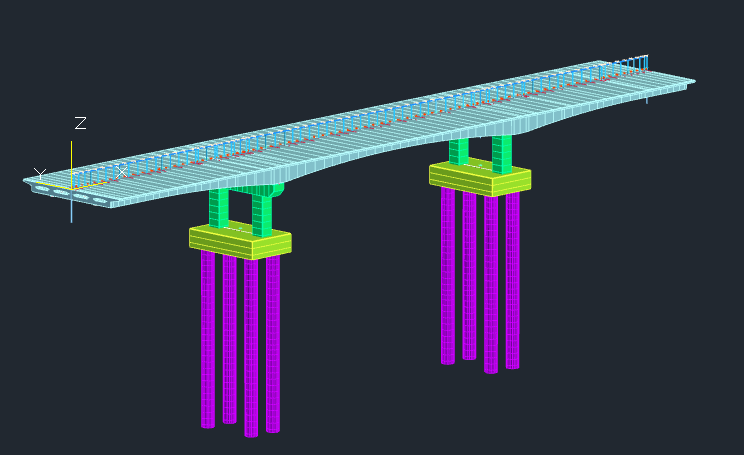 上下部整体计算
BIM、施工图联动
竞品分析
易用性不行
规范验算不行
高端分析(抗震)不行
基础/栈桥不行
竞品分析
价格
易用性不行
规范验算不行
高端分析(抗震)不行
基础/栈桥不行
斜拉、悬索不行
拱桥不方便
一般                          ≈不行
客户聚焦
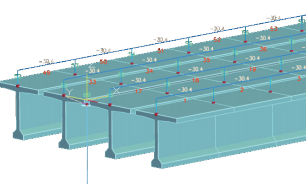 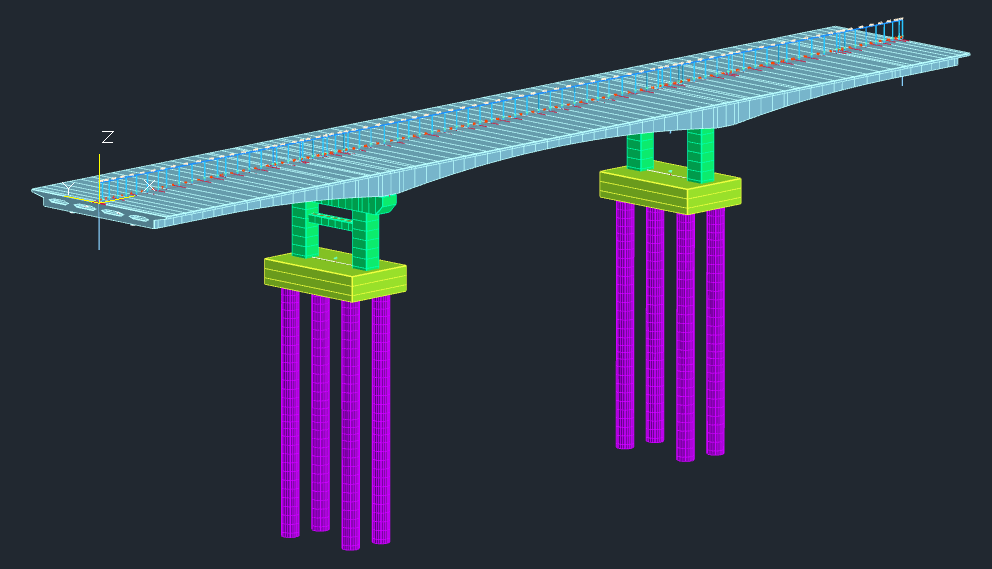 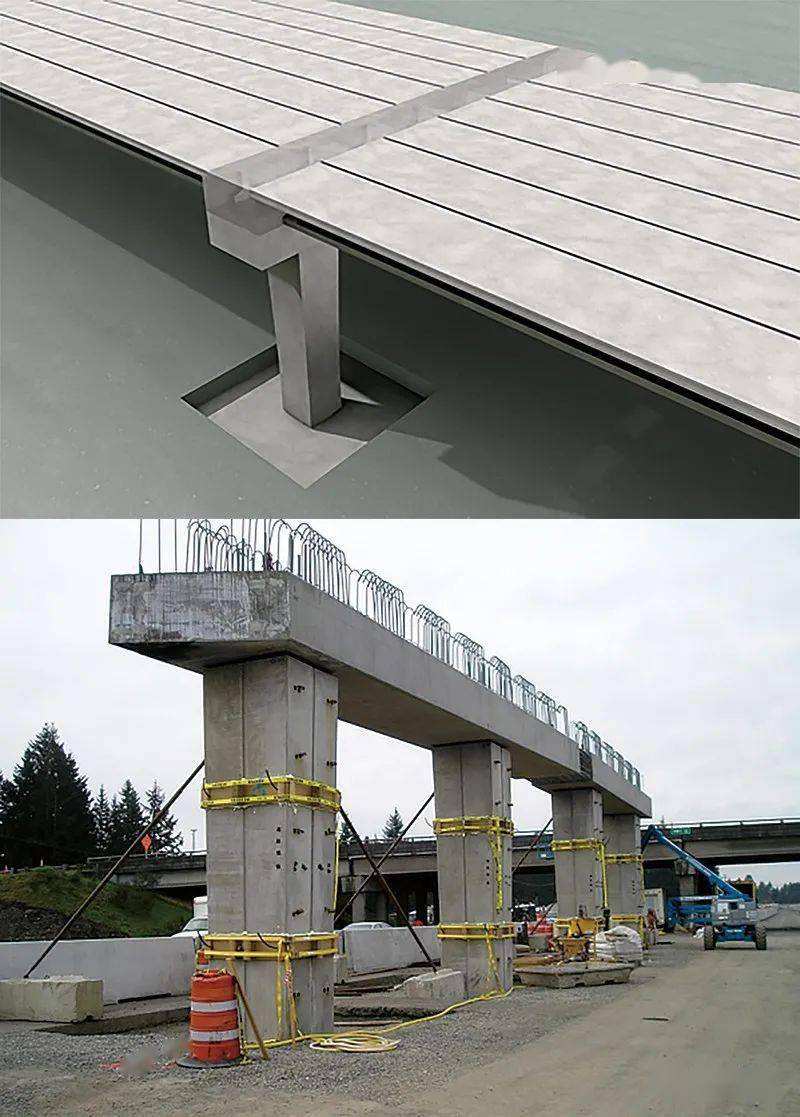 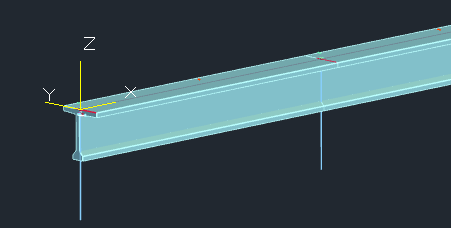 预制梁梁格方案
预制梁单梁方案

现浇、悬浇
桩基承台验算
上下部整体计算
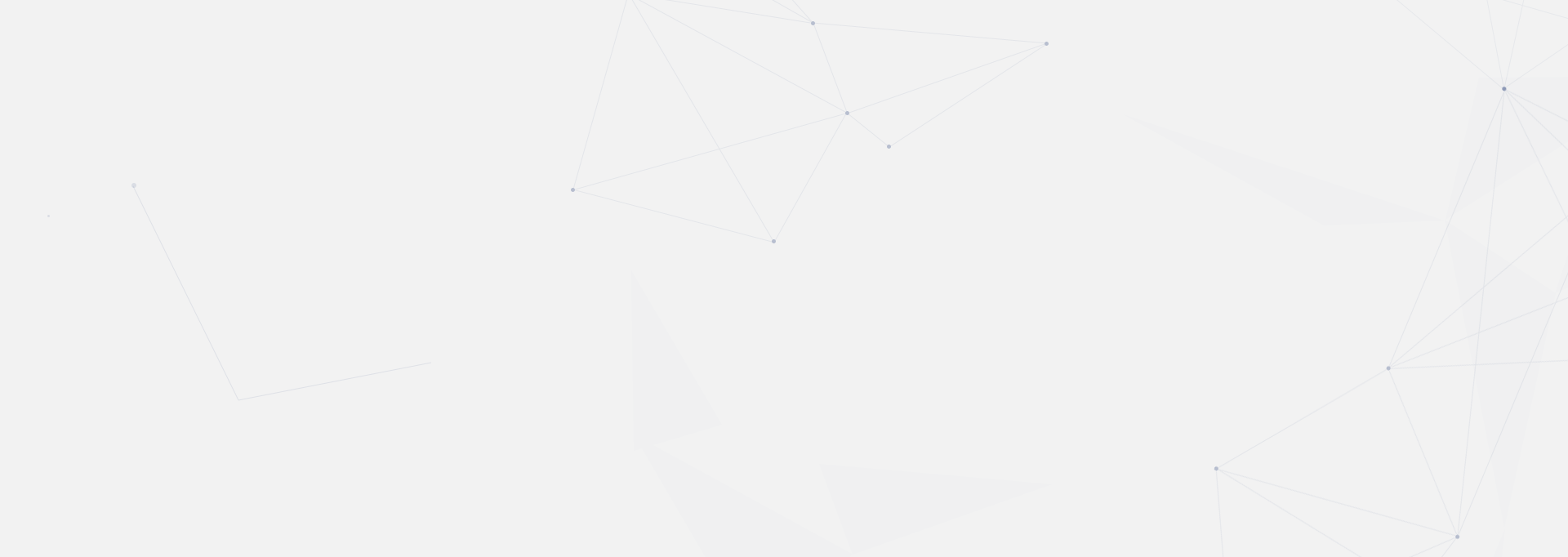 02
合作绘图软件介绍
计算与出图
大家理解的流程
实际落地的流程
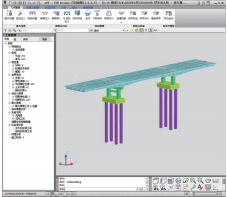 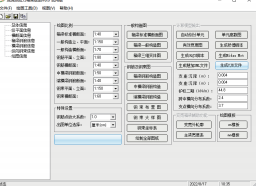 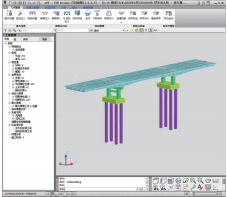 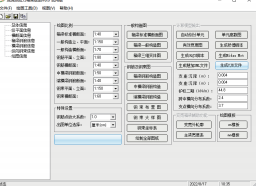 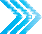 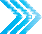 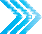 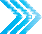 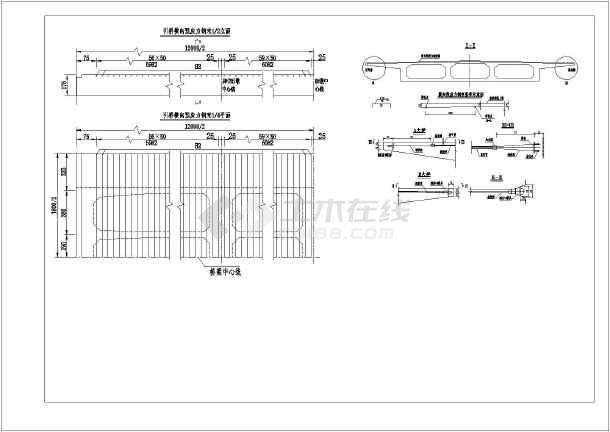 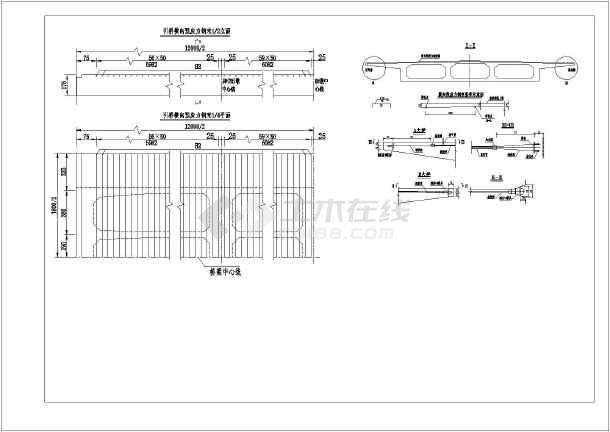 绘图参数，多于计算参数
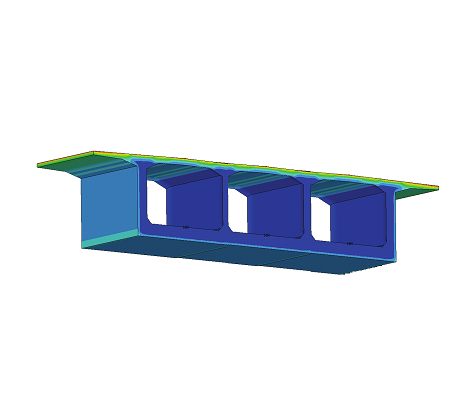 计算与出图
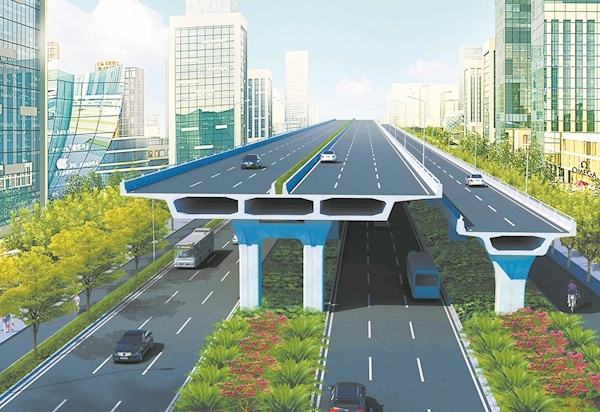 施工图
BIM模型
计算模型
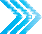 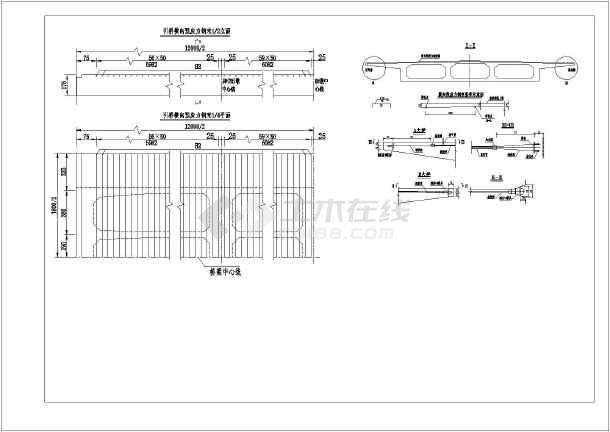 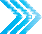 最正确的流程
绘图软件
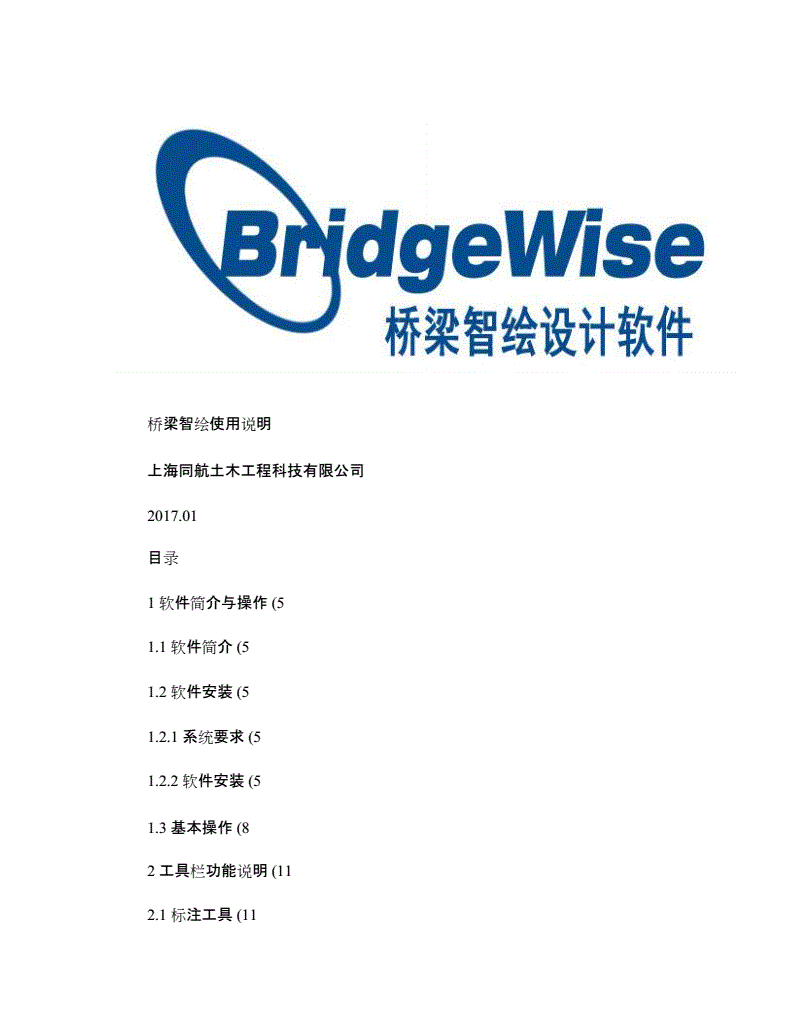 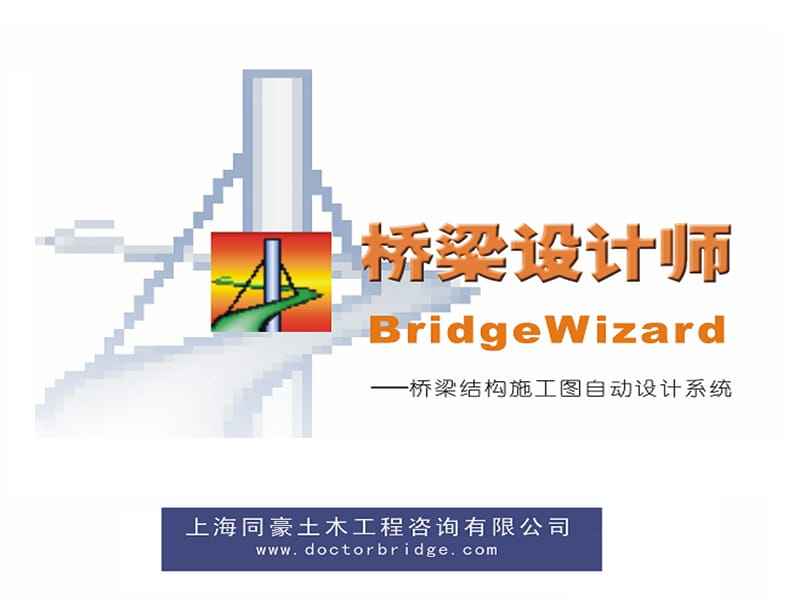 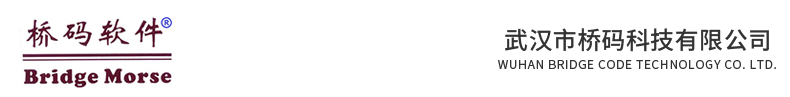 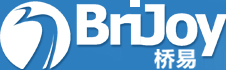 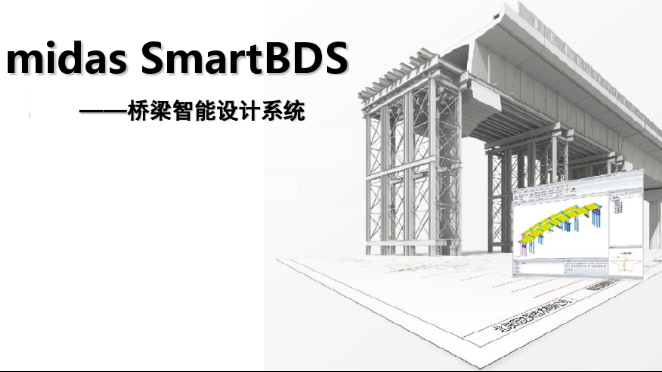 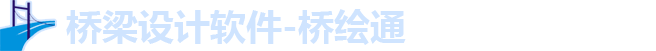 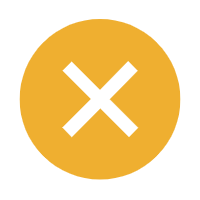 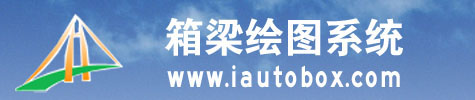 绘图软件
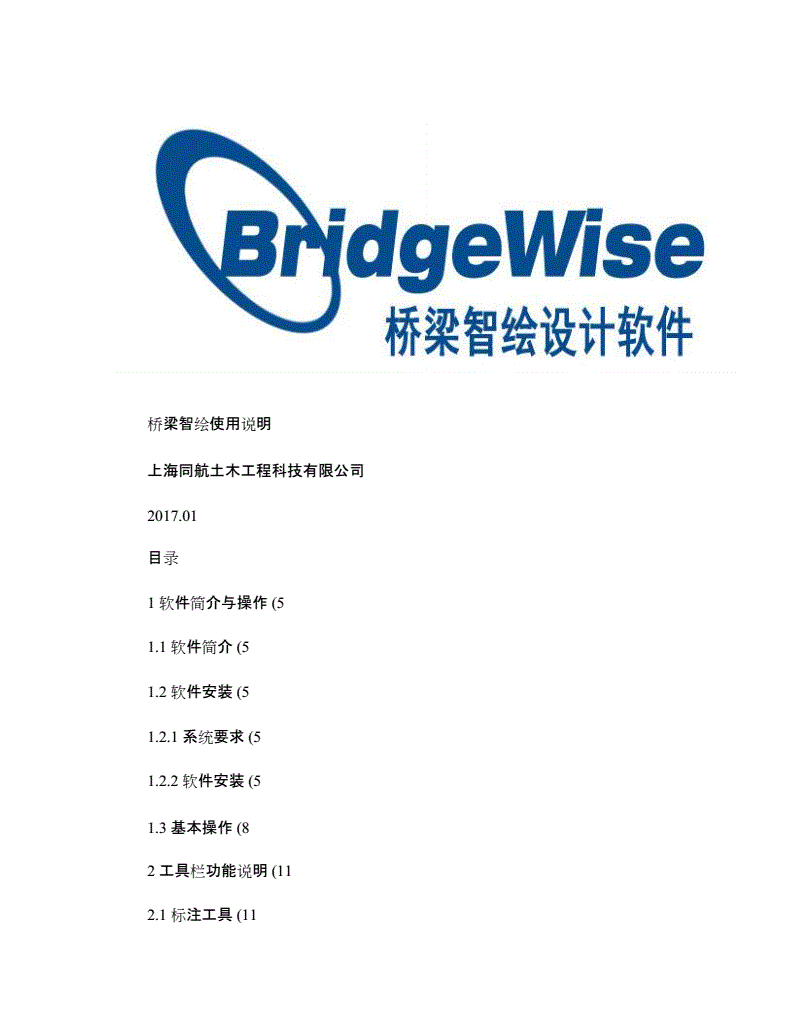 不合作，对用户使用无影响
Midas Mct文件
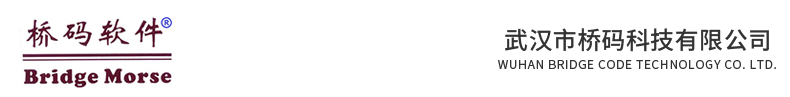 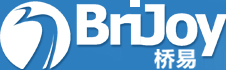 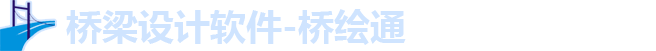 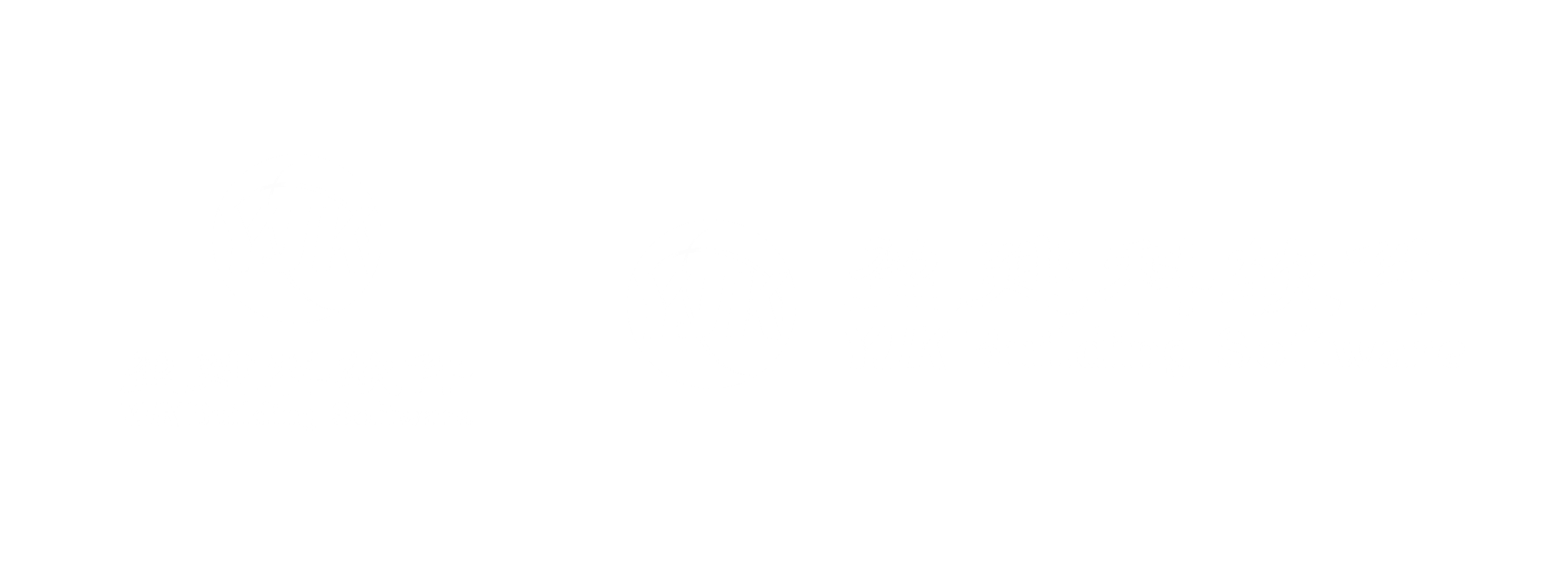 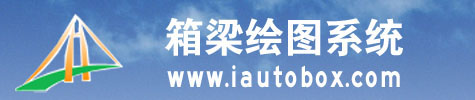 合作，3方共赢。
桥绘通
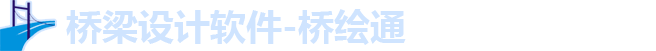 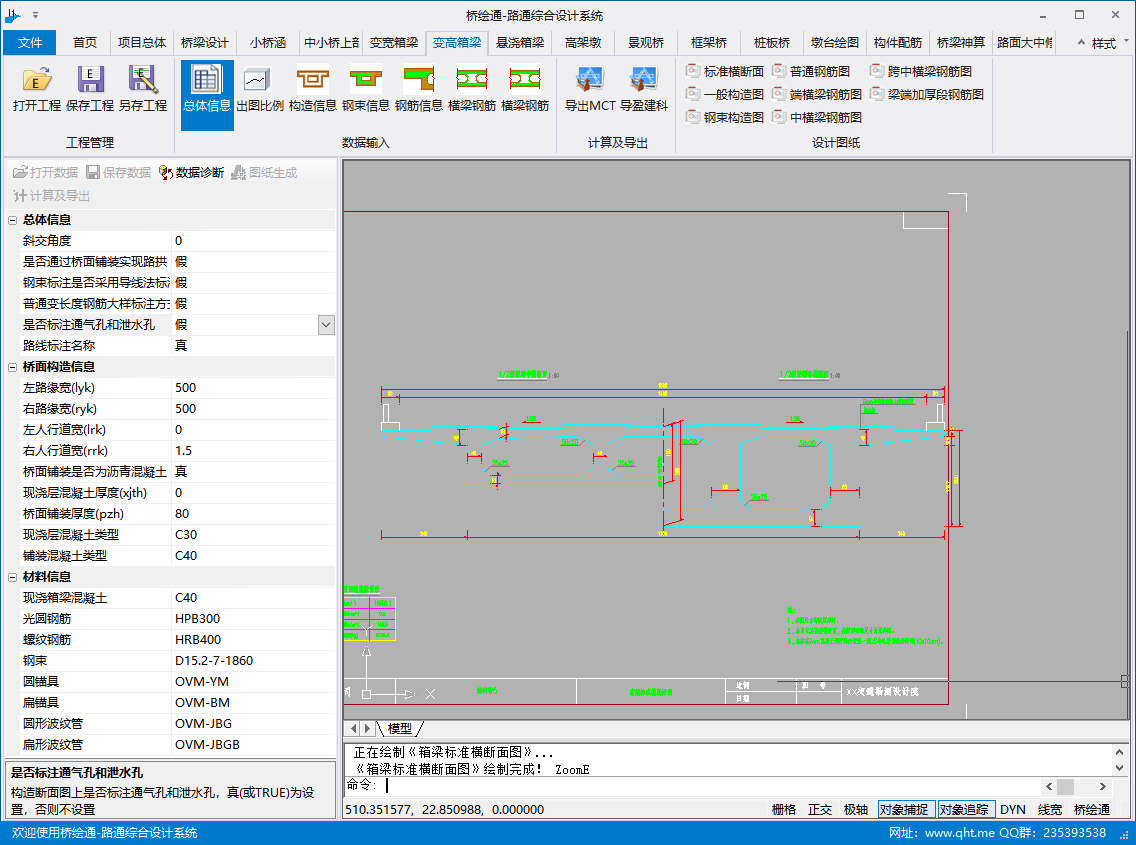 箱梁绘图系统
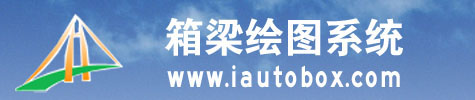 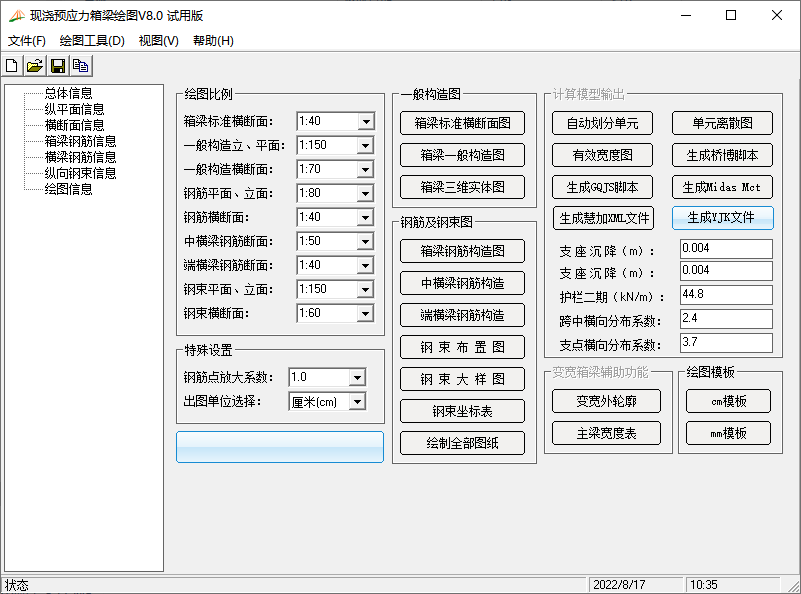 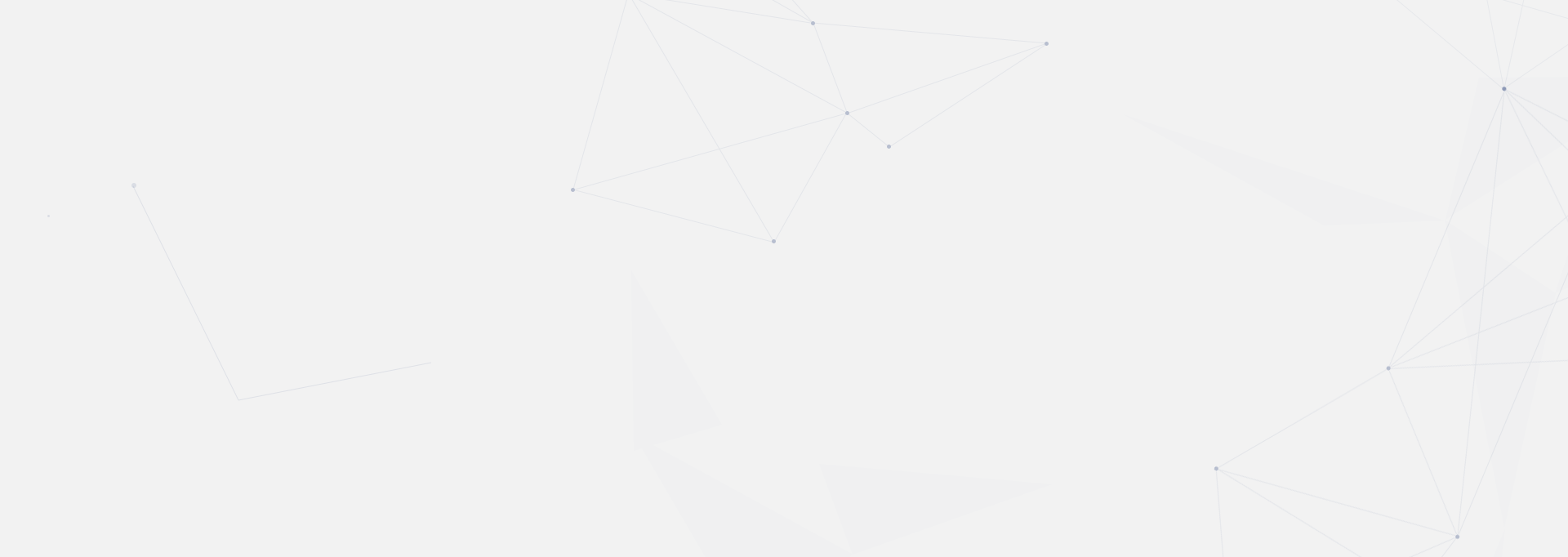 桥梁BIM建模与定制开发
03
桥梁BIM
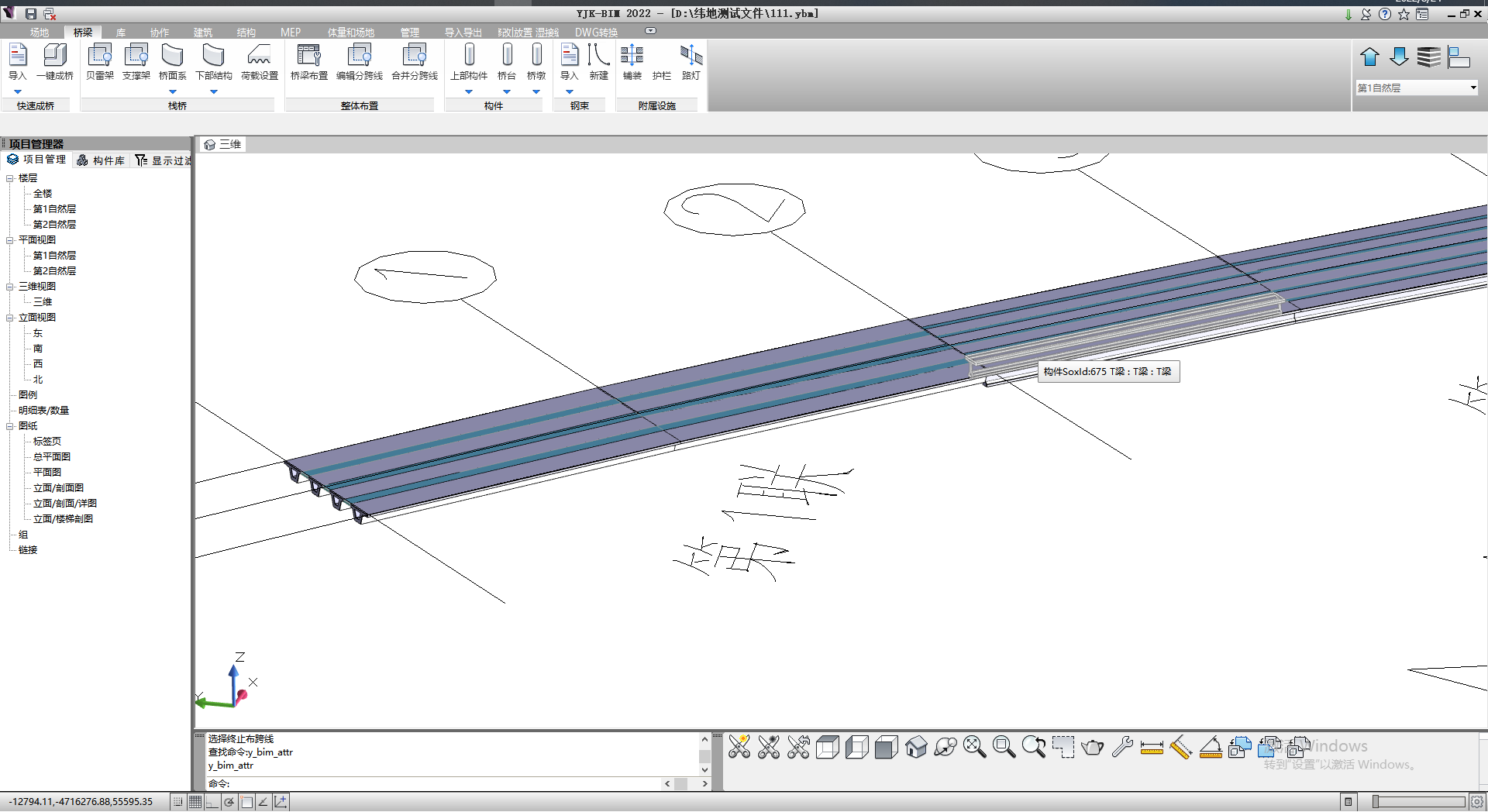 预制梁桥
现浇梁桥

栈桥
栈桥
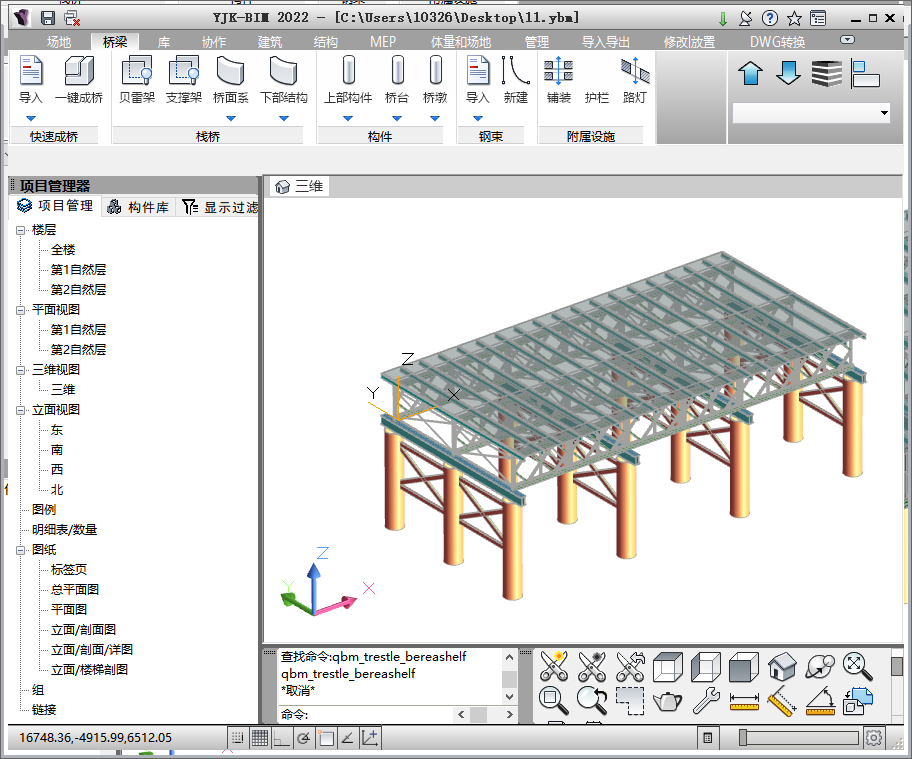 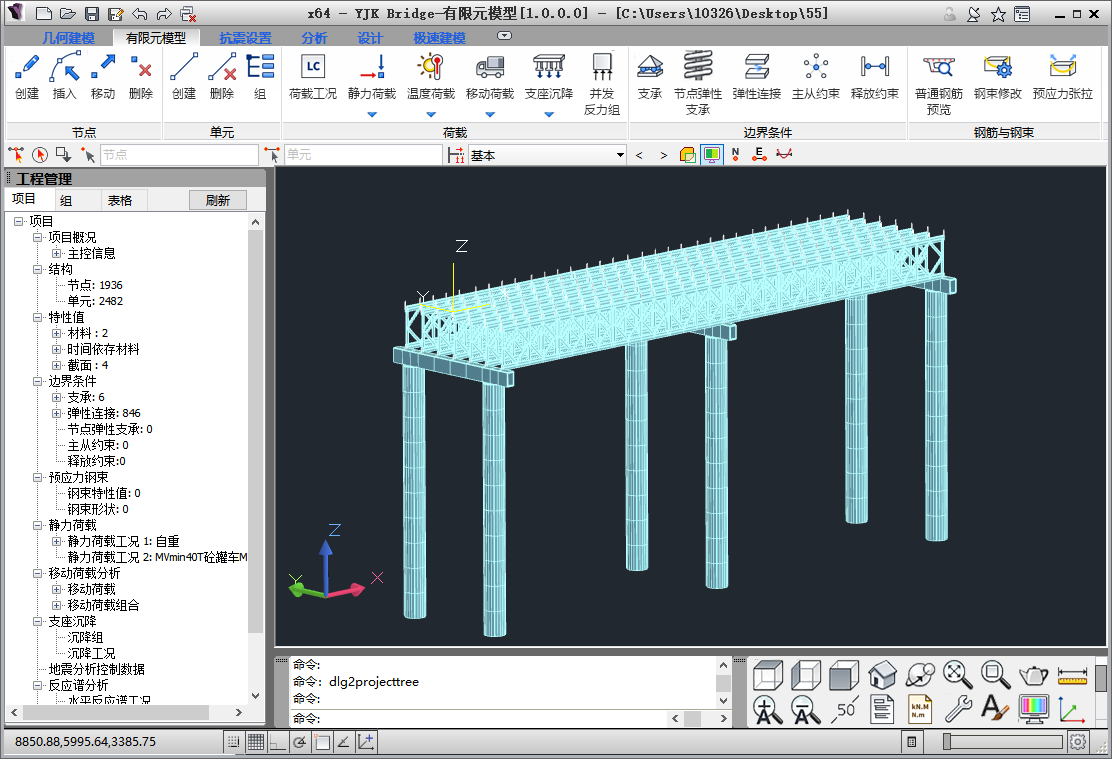 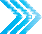 临时结构
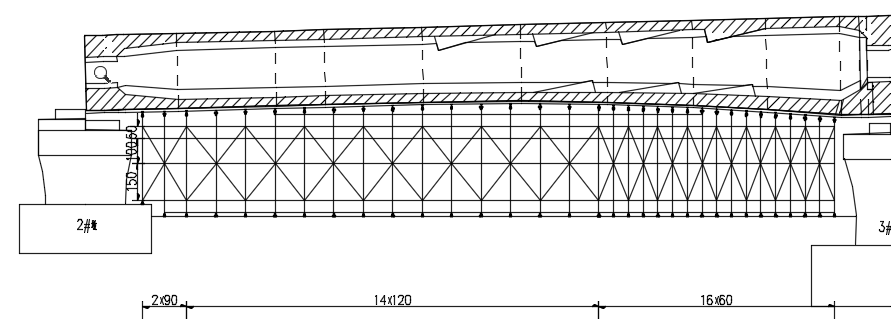 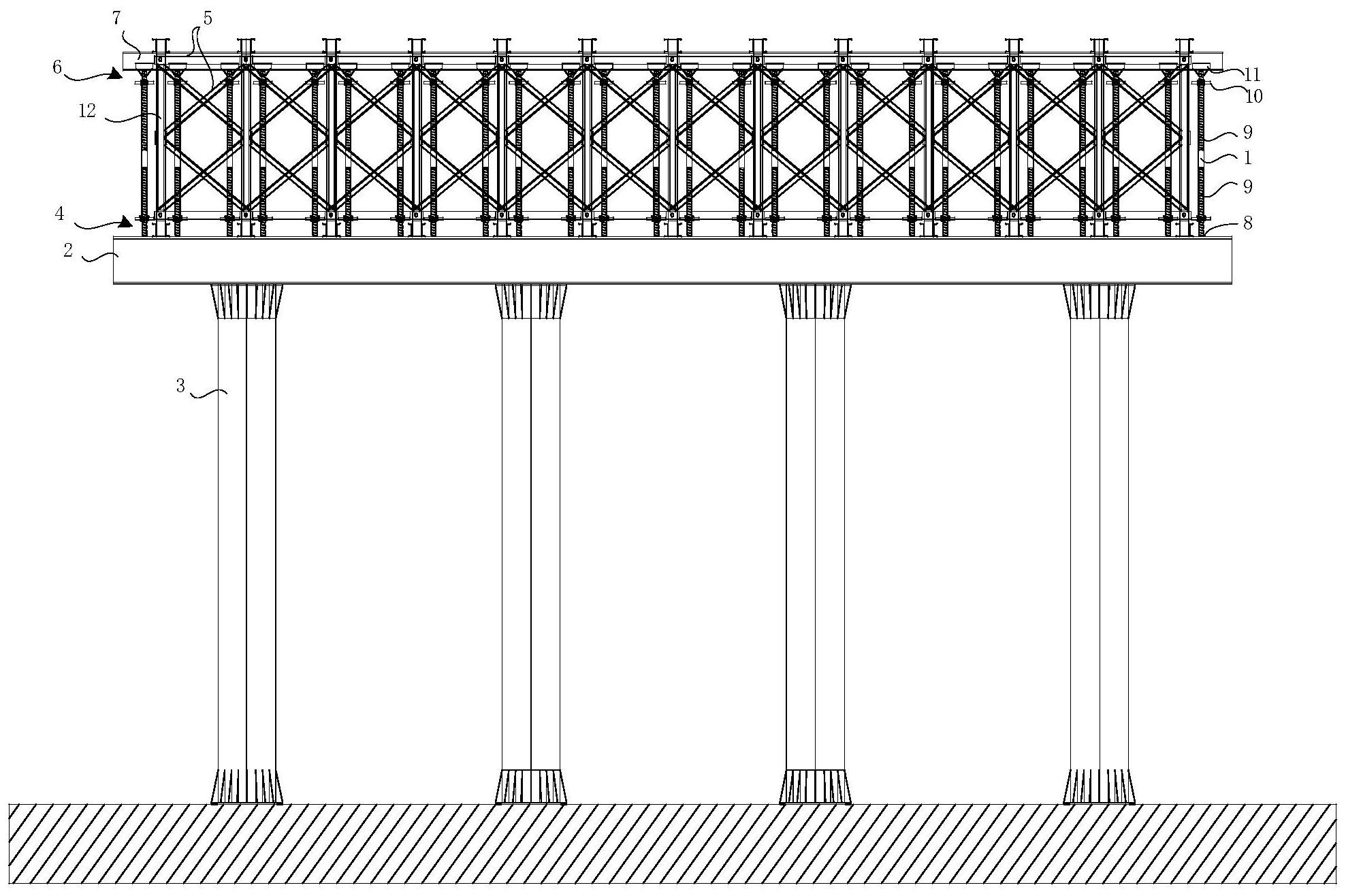 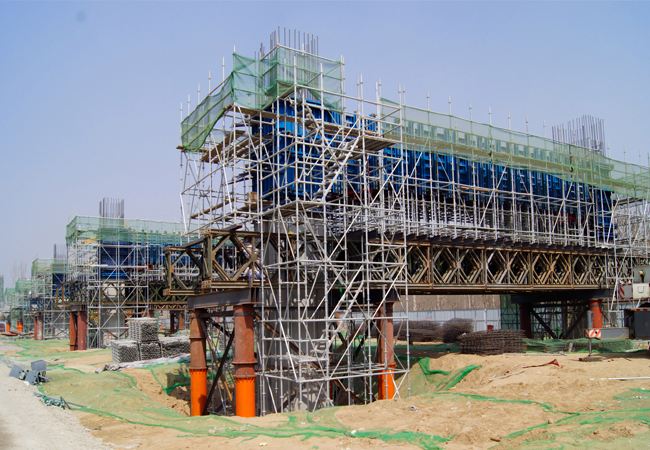 成果
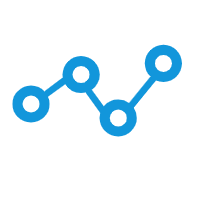 BIM建模
结构计算
图纸及算量
BIM交互式建模
内置构件库
YJK Bridge做计算
对应规范验算
出计算书
出施工图
物料统计
定制先行！产品后继！
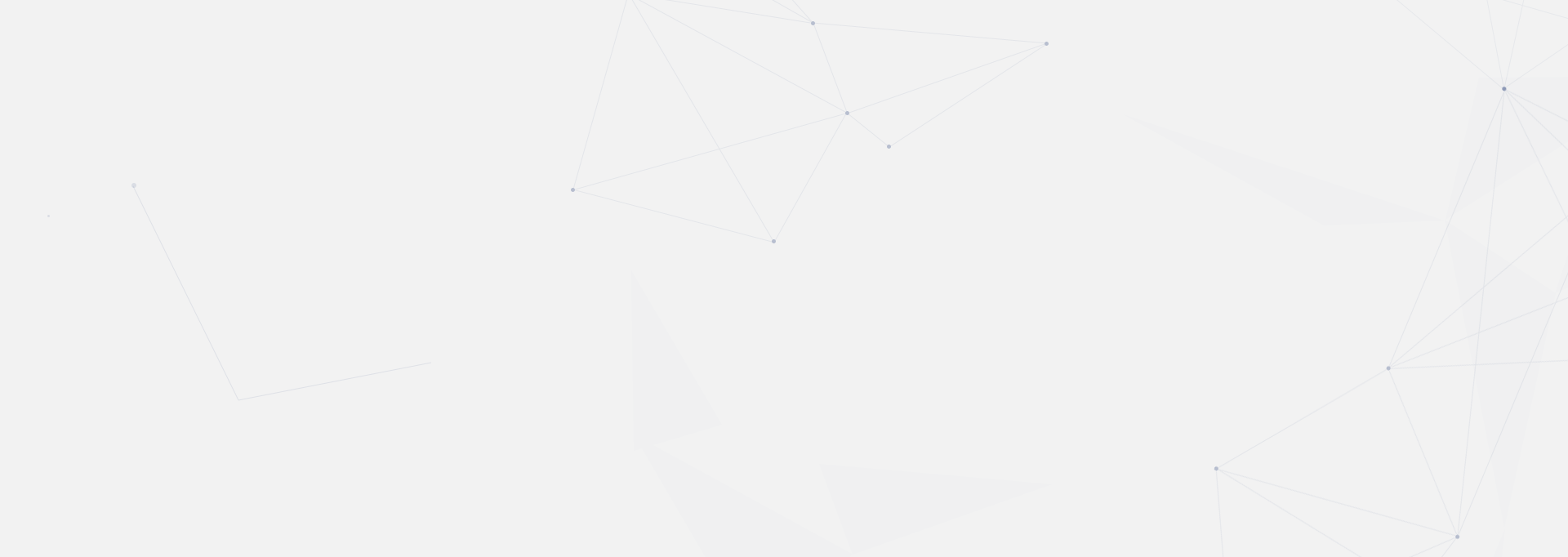 桥梁BIM轻量化
04
BIM轻量化
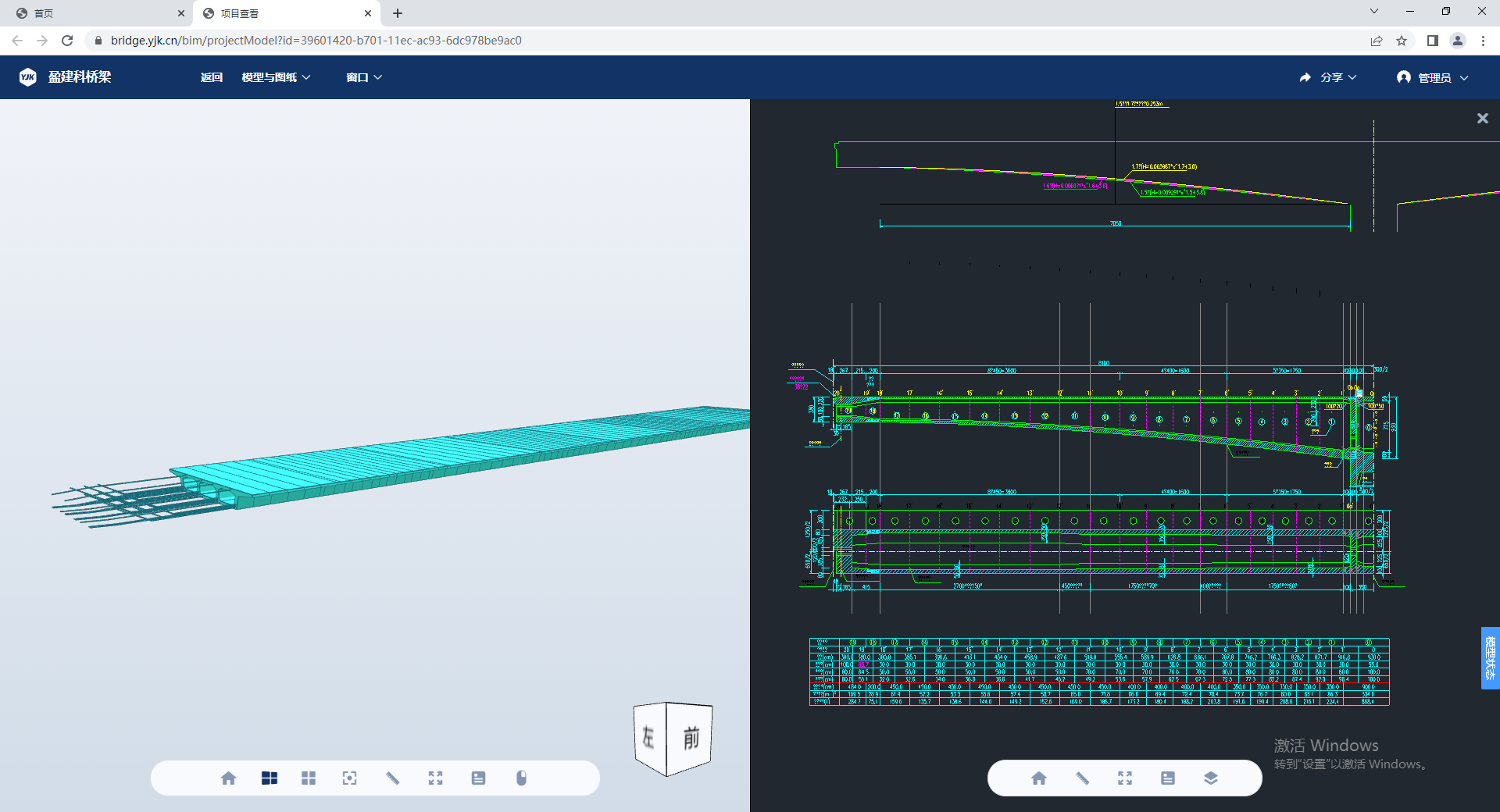 https://bridge.yjk.cn/
BIM轻量化
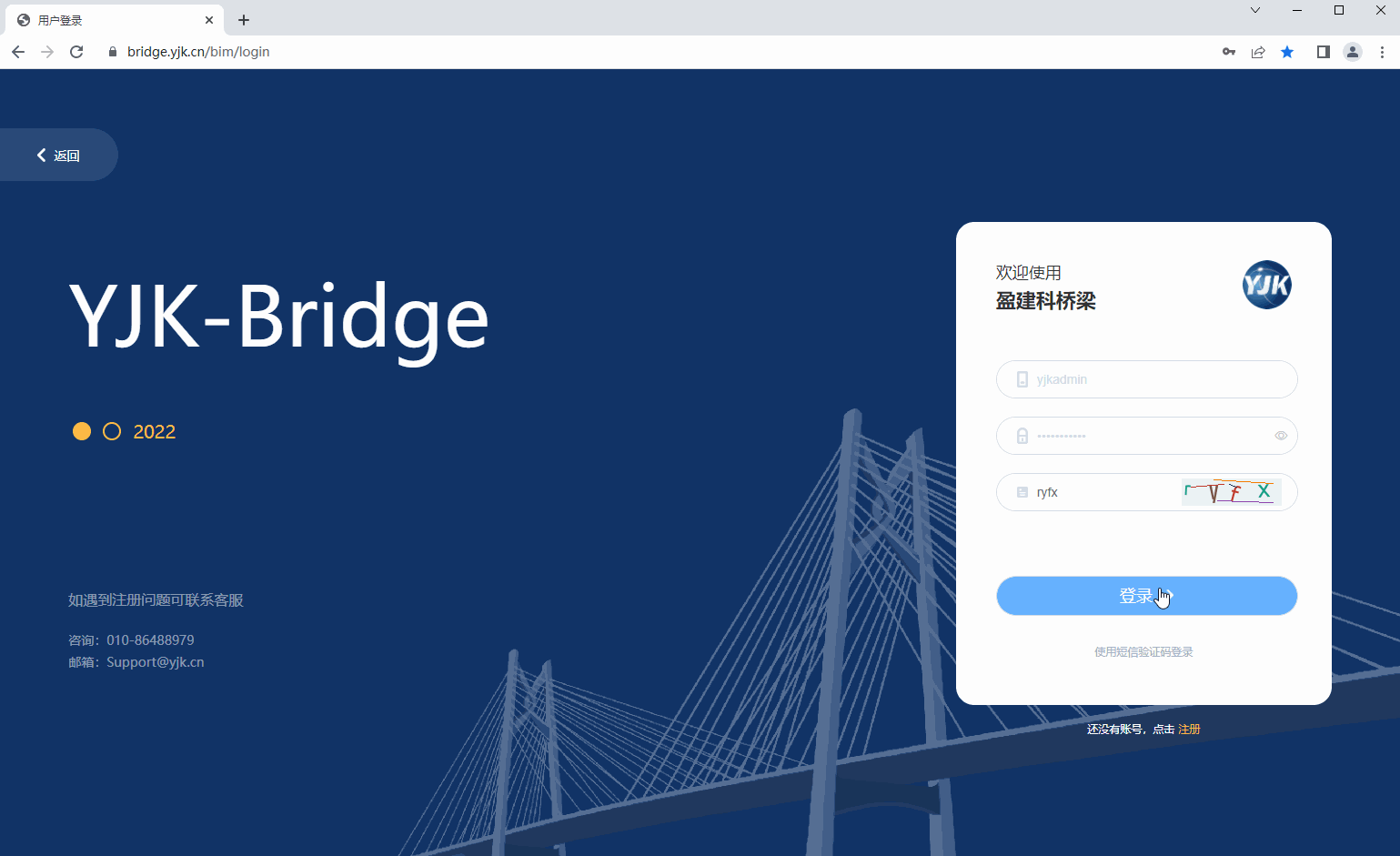 价值
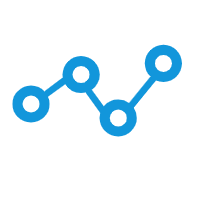 项目管理
可视化
轻量化
BIM模型
计算模型
绘图模型
图纸
图纸预览
BIM模型预览
浏览器查看
手机端查看
分享链接
增值服务！
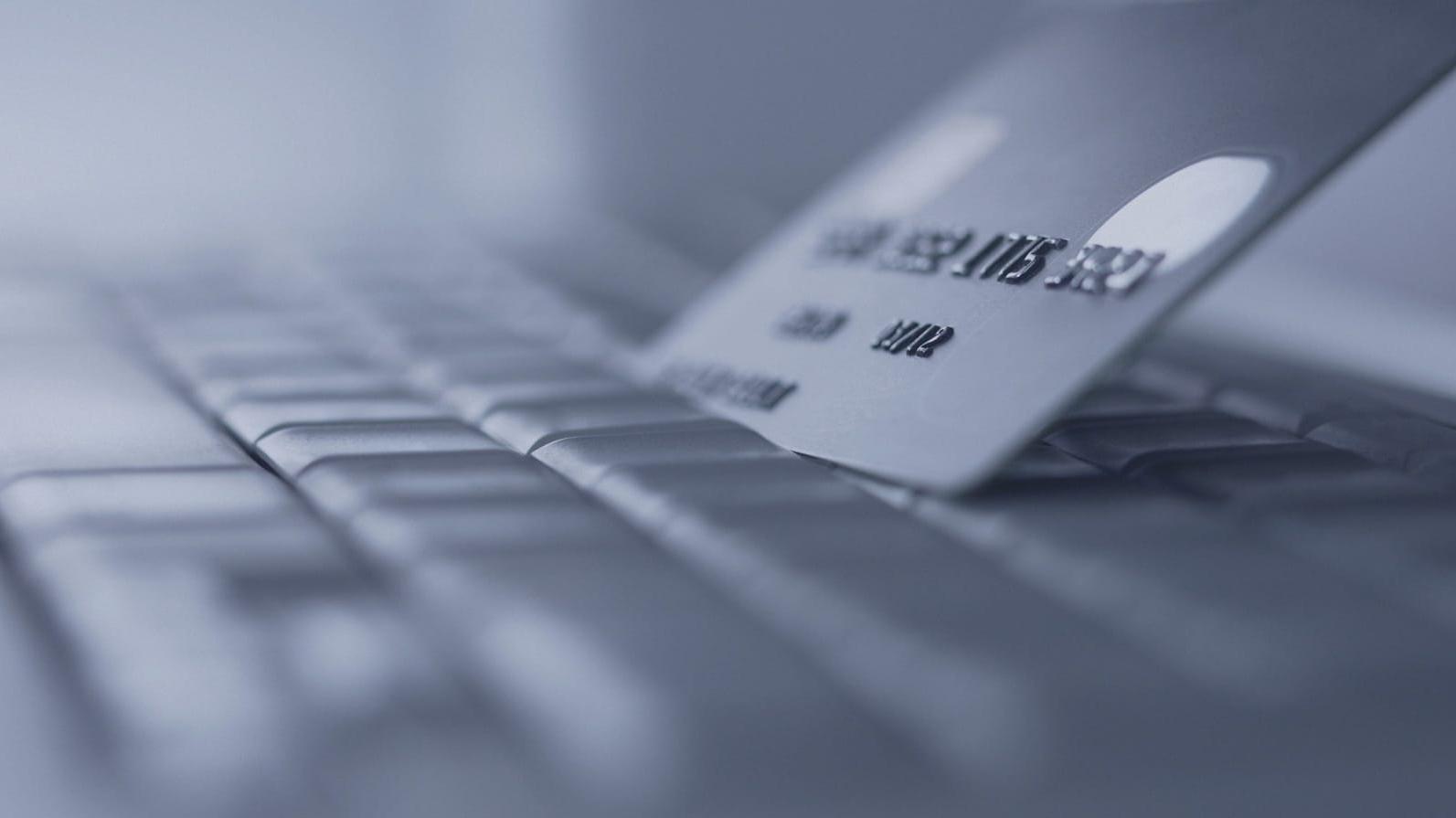 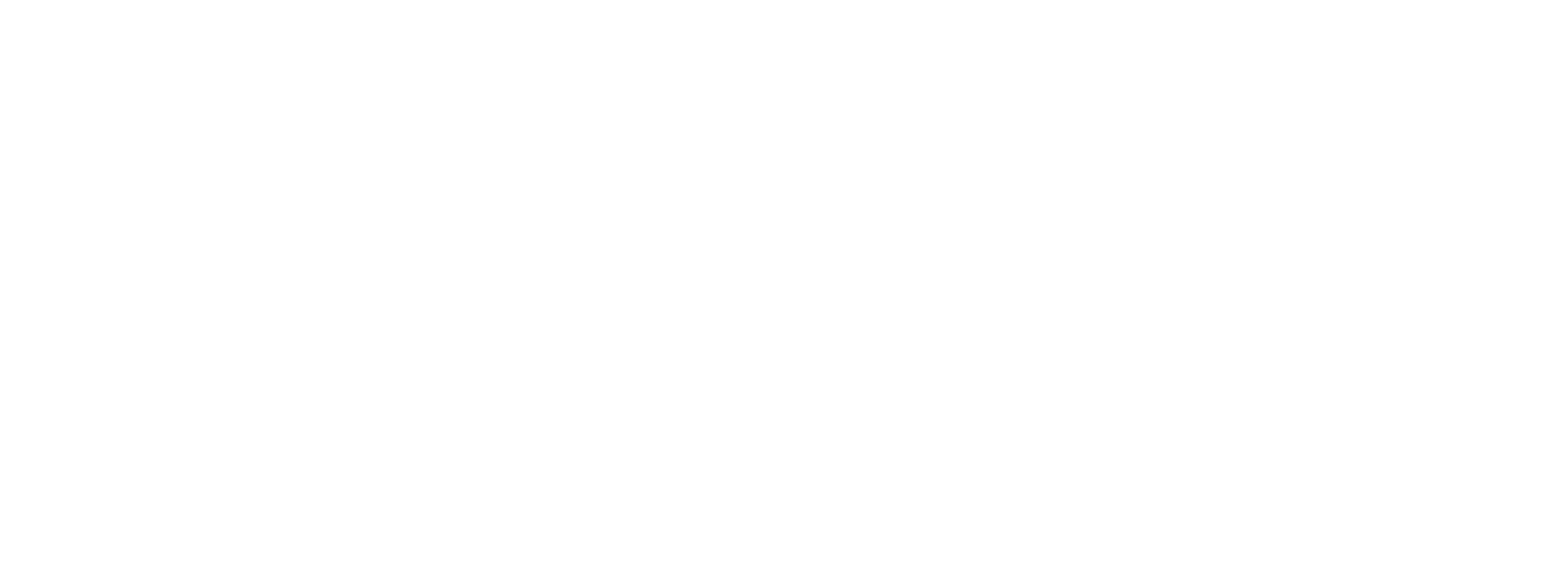 用心为客户创造价值
专业
务实
高效